The Responsible Media Guide March 2025
Introduction – why have we created this guide?
Advertising drives sales, builds brand equity, and reflects social shifts and behaviors however our members have told us that the pressure of meeting regulatory standards and implementing responsible media best practices is a high priority issue
Educate for better  conversations with partners and internal teams embedding corporate ESG goals into media practices
Draws on ISBA’s experts and industry involvement across each fast-evolving topic
Create impartial brand led advice for those who want to commit to ethical, sustainable, and impactful advertising
Introduction
Sustainability
Inclusion
Ai
Digital Governance
Brand Safety
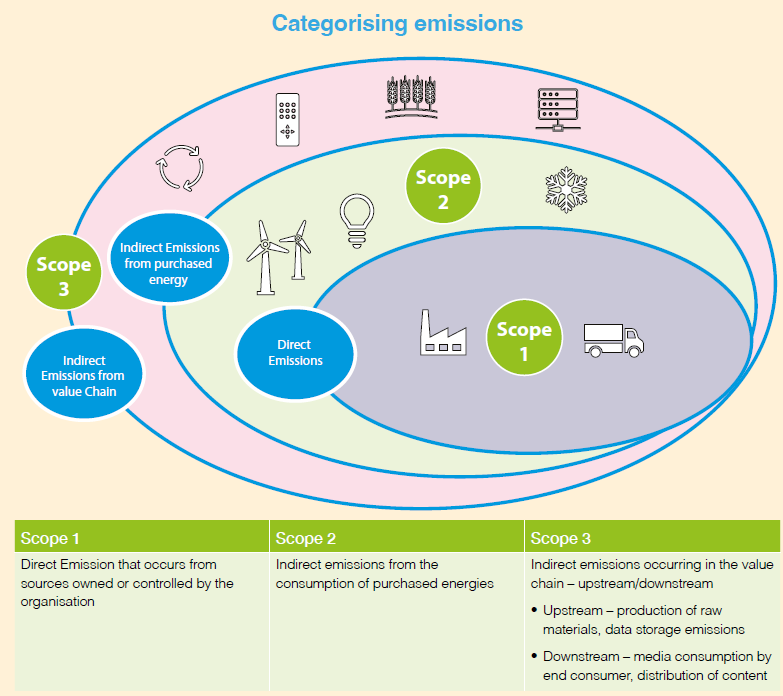 Sustainability
Climate emergency: Advertising's role in promoting sustainable options and aligning with carbon reduction strategies

Global Media Sustainability Framework (GMSF): Standardised methodologies for measuring and reducing media-related emissions

Practical tips: Implementing sustainability practices in media planning and buying
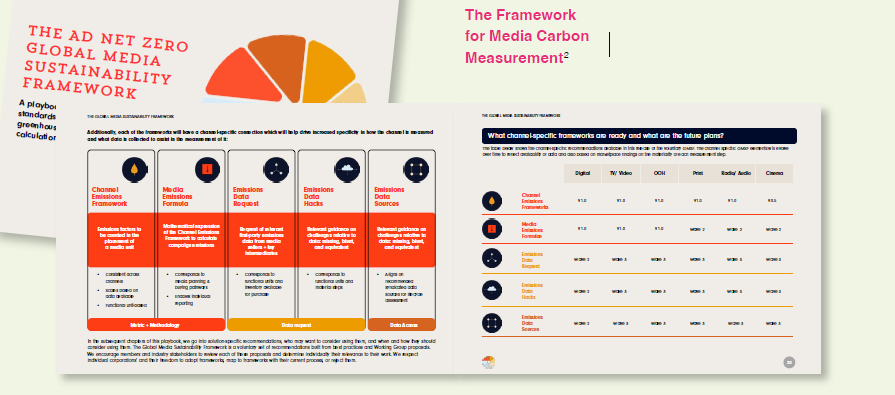 Introduction
Sustainability
Inclusion
Ai
Digital Governance
Brand Safety
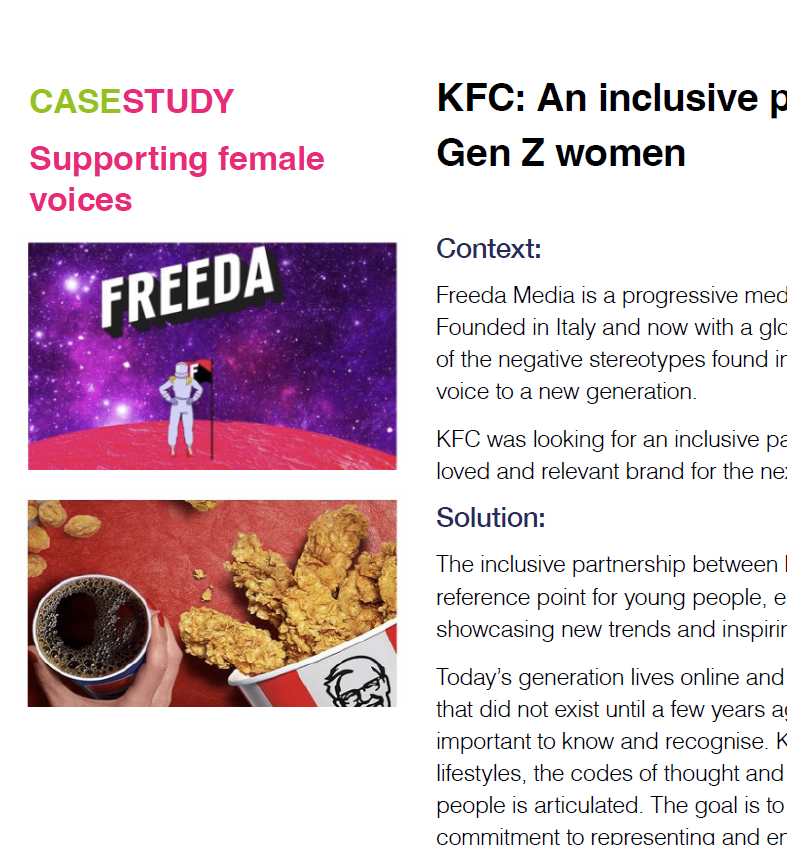 Inclusion
Inclusive Media Strategy Framework: Importance of reaching diverse audiences and supporting minority-owned media vendors

Accessible Advertising: Creating accessible advertising for people with disabilities

Practical tips: Strategies for creating authentic connections with diverse audiences
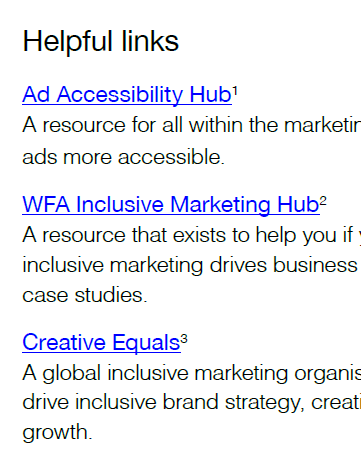 Introduction
Sustainability
Inclusion
Ai
Digital Governance
Brand Safety
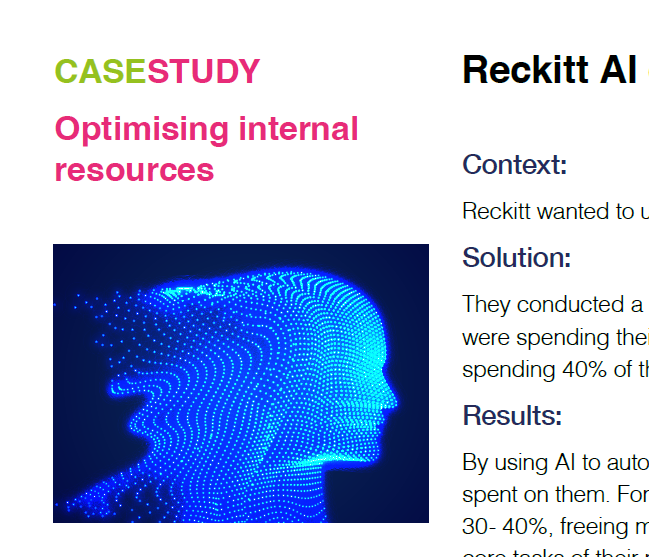 Artificial Intelligence
Responsible adoption of AI: Incentives, strategic considerations, education, governance, and responsible data management

Addressing ESG: Ensuring transparency and reducing negative environmental impacts

Practical tips: Selecting AI vendors and managing legal and regulatory risks
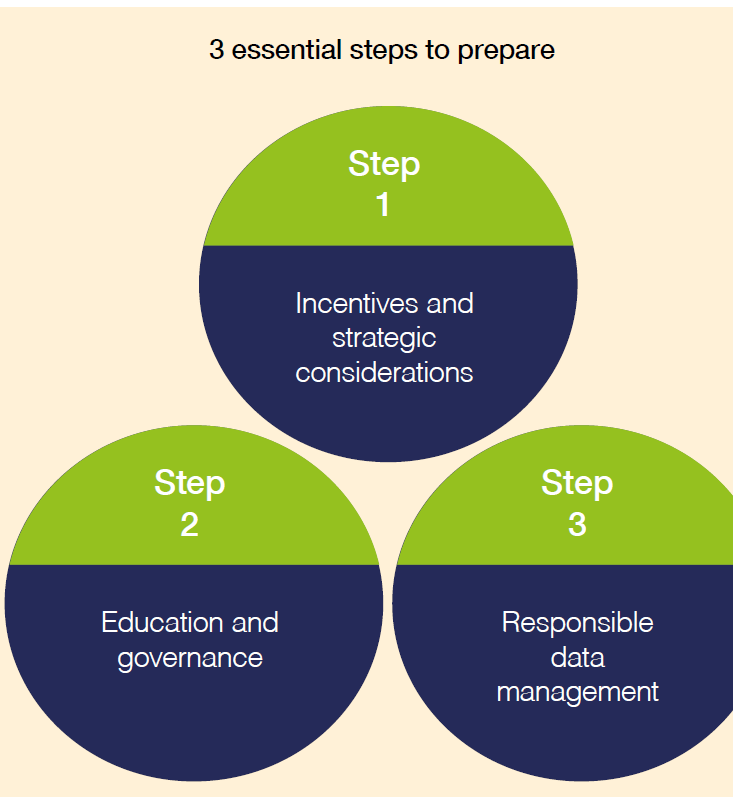 Introduction
Sustainability
Inclusion
AI
Digital Governance
Brand Safety
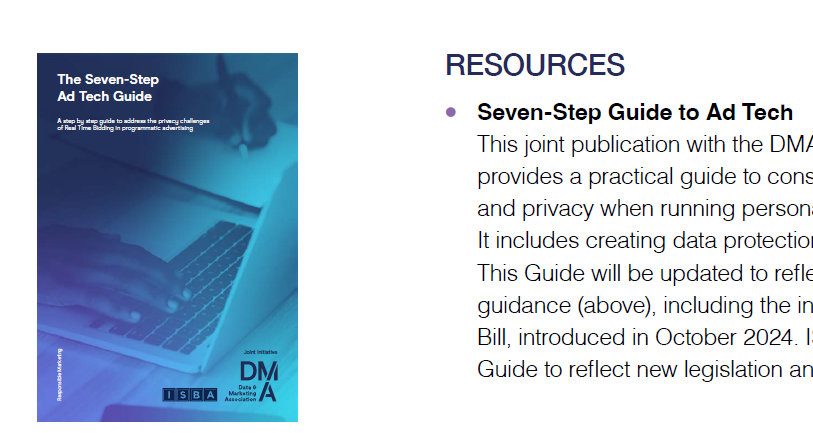 Digital & Data Governance
Regulatory compliance: Ensuring compliance with data protection and privacy legislation

Digital data ethics: Establishing good practices for data management and protecting consumer data

Practical tips: Safeguarding consumer data in the supply chain
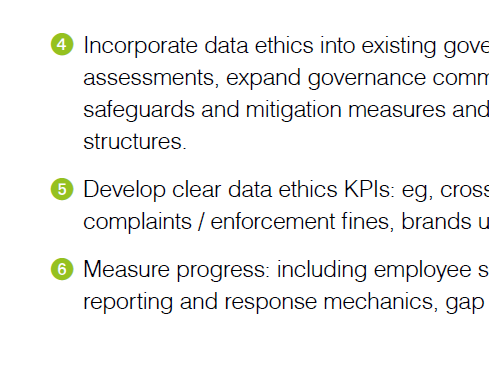 Introduction
Sustainability
Inclusion
Ai
Digital Governance
Brand Safety
Brand Safety
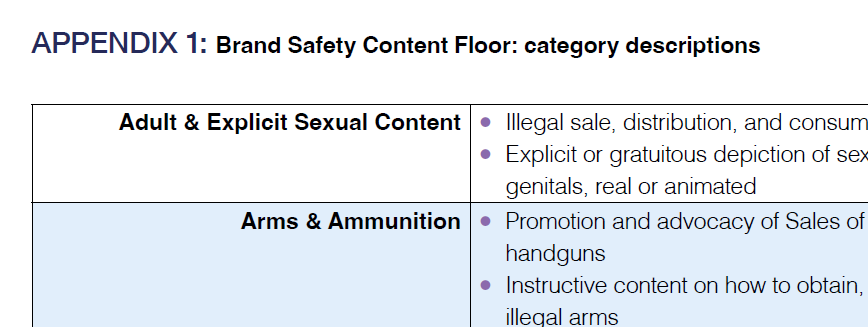 Brand Safety vs. Brand Suitability: Protecting brand reputation and ensuring ads are placed in appropriate contexts

Managing Online Brand Safety: Guidelines for managing brand safety in digital advertising

Practical tips: Questions to ask your verification partners and ensuring ads appear against appropriate content
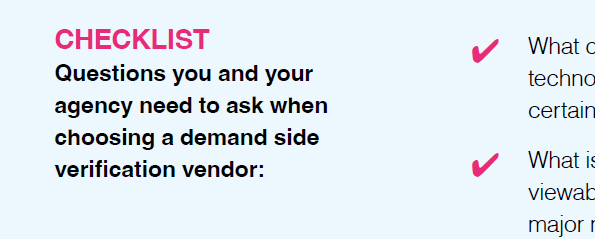 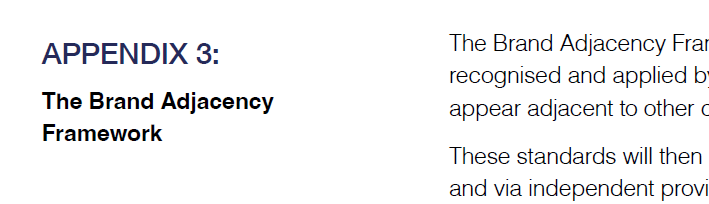 Introduction
Sustainability
Inclusion
Ai
Digital Governance
Brand Safety
For more information on Responsible Media contact DanL@isba.org.uk

If you’re interesting finding out more about the benefits of ISBA membership, contact EmmaS@isba.org.uk